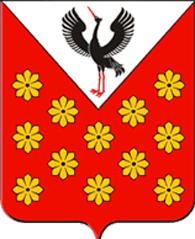 Отчет о результатах выполнения планов мероприятий по противодействию коррупции в администрации муниципального образования Краснополянское сельское поселение
за 2020 год
Общая информация
Общая численность муниципальных служащих – 12
Принято на службу за 2020 год – 1 муниципальный служащий
Выводы:
Из 11 мероприятий плана выполняется в установленном порядке в сроки – 11


Причин и условий, способствовавших коррупционным нарушениям за 2020 год не выявлено.